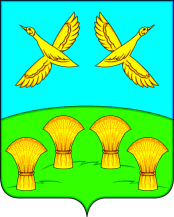 АДМИНИСТРАЦИЯСВОБОДНОГО СЕЛЬСКОГО ПОСЕЛЕНИЯПРИМОРСКО-АХТАРСКОГО РАЙОНА
БЮДЖЕТ
Свободного сельского поселения Приморско-Ахтарского района 
на 2023 год
Бюджет Свободного сельского поселения Приморско-Ахтарского района на 2023 год утвержден решением Совета Свободного сельского поселения Приморско-Ахтарского района от 22 декабря 2022 года № 183 «О бюджете Свободного сельского поселения Приморско-Ахтарского района на 2023 год».
Основные характеристики бюджета:
Сведения об основных показателях доходов бюджета
(тыс. руб.)